Dialogue andConversational Agents
Ling575
Spoken Dialog Systems
April 3, 2013
Roadmap
Dialog and Dialog Systems
Facets of Conversation:
Turn-taking
Speech Acts
Cooperativity
Grounding
Spoken Dialogue Systems:
Pipeline Architecture
Finite-State, Frame-based, Information State Systems
Evaluation
Dialog Example
Travel Planning
AT&T’sHow May I Help You?
ItSpoke Tutoring System
Dialogue is Different
Dialogue is Different
Two or more speakers
Primary focus on speech
Dialogue is Different
Two or more speakers
Primary focus on speech 
Issues in multi-party spoken dialogue
Dialogue is Different
Two or more speakers
Primary focus on speech 
Issues in multi-party spoken dialogue
Turn-taking – who speaks next, when?
Collaboration – clarification, feedback,…
Disfluencies
Adjacency pairs, dialogue acts
Conversations and Conversational Agents
Conversation:
First and often most common form of language use
Context of language learning and use
Conversations and Conversational Agents
Conversation:
First and often most common form of language use
Context of language learning and use
Goal: 
Describe, characterize spoken interaction
Enable automatic recognition, understanding
Conversations and Conversational Agents
Conversation:
First and often most common form of language use
Context of language learning and use
Goal: 
Describe, characterize spoken interaction
Enable automatic recognition, understanding
Conversational agents:
Spoken dialog systems, spoken language systems
Interact with users through speech 
Tasks: travel arrangements, call routing, planning
Conversation
Intricate, joint activity
Conversation
Intricate, joint activity
Constructed from consecutive turns
Conversation
Intricate, joint activity
Constructed from consecutive turns

Joint activity between speakers, hearer
Conversation
Intricate, joint activity
Constructed from consecutive turns

Joint activity between speakers, hearer

Involves inferences about intended meaning
Conversation
Intricate, joint activity
Constructed from consecutive turns

Joint activity between speakers, hearer

Involves inferences about intended meaning

SDS: simpler, but hopefully consistent
Turn-Taking
Multi-party discourse
Need to trade off speaker/hearer roles
Interpret reference from sequential utterances
When?
Turn-Taking
Multi-party discourse
Need to trade off speaker/hearer roles
Interpret reference from sequential utterances
When?
End of sentence?
Turn-Taking
Multi-party discourse
Need to trade off speaker/hearer roles
Interpret reference from sequential utterances
When?
End of sentence? 
No: multi-utterance turns
Silence?
Turn-Taking
Multi-party discourse
Need to trade off speaker/hearer roles
Interpret reference from sequential utterances
When?
End of sentence? 
No: multi-utterance turns
Silence?
No: little silence in smooth dialogue:< 250ms
Gaps less than actual sentence planning time - anticipate
When other starts speaking?
Turn-Taking
Multi-party discourse
Need to trade off speaker/hearer roles
Interpret reference from sequential utterances
When?
End of sentence? 
No: multi-utterance turns
Silence?
No: little silence in smooth dialogue:< 250ms
Gaps less than actual sentence planning time - anticipate
When other starts speaking?
No: relatively little overlap face-to-face: ~5%
Turn-taking: Who & How
At each TRP in each turn (Sacks 1974)
If speaker has selected A to speak, A must take floor
If speaker has selected no one to speak, anyone can
If no one else takes the turn, the speaker can
Selecting speaker A:
Turn-taking: Who & How
At each TRP in each turn (Sacks 1974)
If speaker has selected A to speak, A must take floor
If speaker has selected no one to speak, anyone can
If no one else takes the turn, the speaker can
Selecting speaker A:
By explicit/implicit mention: What about it, Bob?
By gaze, function
Selecting others:
Turn-taking: Who & How
At each TRP in each turn (Sacks 1974)
If speaker has selected A to speak, A must take floor
If speaker has selected no one to speak, anyone can
If no one else takes the turn, the speaker can
Selecting speaker A:
By explicit/implicit mention: What about it, Bob?
By gaze, function
Selecting others: questions, greetings, closing
(Traum et al., 2003)
Turns and Structure
Some utterances select others:
Turns and Structure
Some utterances select others:
Adjacency pairs:
Greeting – Greeting, Question – Answer, 
Compliment – Downplayer
Turns and Structure
Some utterances select others:
Adjacency pairs:
Greeting – Greeting, Question – Answer, 
Compliment – Downplayer
Silence ‘disprefered’ within adjacency pair
A: Is there something bothering you or not?
(1.0)
A: Yes or No?
(1.5)
A: Eh.
B: No.
Turns and Structure
Some utterances select others:
Adjacency pairs:
Greeting – Greeting, Question – Answer, 
Compliment – Downplayer
Silence ‘dispreferred’ within adjacency pair
A: Is there something bothering you or not?
(1.0)
A: Yes or No?
(1.5)
A: Eh.
B: No.
Turn-taking in HCI
Human turn end:
Turn-taking in HCI
Human turn end:
 Detected by 250ms (or longer) silence
System turn end:
Turn-taking in HCI
Human turn end:
 Detected by 250ms (or longer) silence
System turn end:
Signaled by end of speech
Indicated by any human sound
Barge-in
Continued attention:
Turn-taking in HCI
Human turn end:
 Detected by 250ms (or longer) silence
System turn end:
Signaled by end of speech
Indicated by any human sound
Barge-in
Continued attention:
No signal
Design problems create ambiguous silences
Problematic for SDS users
(Stifelman et al., 1993), (Yankelovich et al, 1995)
Speech Acts
Utterance:
Action performed by the speaker (Austin, 1962)
Speech Acts
Utterance:
Action performed by the speaker (Austin, 1962)

Performatives: name, second

I name this ship the Titanic.

I second that motion.

Extend to all utterances
Utterances as 3 Act Types
Locutionary act:  
utterance with some  meaning
“You can’t do that!”
Utterances as 3 Act Types
Locutionary act:  
utterance with some  meaning
“You can’t do that!”
Illocutionary act:  
Act of asking, promising, answering, in utterance
Utterances as 3 Act Types
Locutionary act:  
utterance with some  meaning
“You can’t do that!”
Illocutionary act:  
Act of asking, promising, answering, in utterance
Protesting
Perlocutionary act:
Production of effects on feeling, beliefs of addressee
Utterances as 3 Act Types
Locutionary act:  
utterance with some  meaning
“You can’t do that!”
Illocutionary act:  
Act of asking, promising, answering, in utterance
Protesting
Perlocutionary act:
Production of effects on feeling, beliefs of addressee
Intend to prevent doing some action
Types: assertives, directives, commissives, expressives, declarations
The 3 levels of act revisited
Speech and Language Processing -- Jurafsky and Martin
4/2/13
41
The 3 levels of act revisited
Speech and Language Processing -- Jurafsky and Martin
4/3/13
42
The 3 levels of act revisited
Speech and Language Processing -- Jurafsky and Martin
4/3/13
43
The 3 levels of act revisited
Speech and Language Processing -- Jurafsky and Martin
4/3/13
44
The 3 levels of act revisited
Speech and Language Processing -- Jurafsky and Martin
4/3/13
45
The 3 levels of act revisited
Speech and Language Processing -- Jurafsky and Martin
4/3/13
46
The 3 levels of act revisited
Speech and Language Processing -- Jurafsky and Martin
4/3/13
47
Collaborative Communication
Speaker tries to establish and add to 
 “common ground” – “mutual belief”
Collaborative Communication
Speaker tries to establish and add to 
 “common ground” – “mutual belief”

Presumed a joint, collaborative activity
Make sure “mutually believe” the same thing
Collaborative Communication
Speaker tries to establish and add to 
 “common ground” – “mutual belief”

Presumed a joint, collaborative activity
Make sure “mutually believe” the same thing

Hearer must ‘ground’ speaker’s utterances
Indicate heard and understood
Closure
Principle of closure:
Agents performing an action require evidence of successful performance
Also important to indicate failure or understanding
Closure
Principle of closure:
Agents performing an action require evidence of successful performance
Also important to indicate failure or understanding

Non-speech closure:
Closure
Principle of closure:
Agents performing an action require evidence of successful performance
Also important to indicate failure or understanding

Non-speech closure:
Push elevator button -> Light turns on
Closure
Principle of closure:
Agents performing an action require evidence of successful performance
Also important to indicate failure or understanding

Non-speech closure:
Push elevator button -> Light turns on

Two step process:
Presentation (speaker)
Acceptance (listener)
Degrees of Grounding
Weakest to strongest
Degrees of Grounding
Weakest to strongest
Continued attention: 
Silence implies consent
Degrees of Grounding
Weakest to strongest
Continued attention: 
Silence implies consent
Next relevant contribution
Degrees of Grounding
Weakest to strongest
Continued attention: 
Silence implies consent
Next relevant contribution
Acknowledgment: 
Minimal response, continuer: yeah, uh-huh, okay; great
Degrees of Grounding
Weakest to strongest
Continued attention: 
Silence implies consent
Next relevant contribution
Acknowledgment: 
Minimal response, continuer: yeah, uh-huh, okay; great
Demonstrate:
Indicate understanding by reformulation, completion
Degrees of Grounding
Weakest to strongest
Continued attention: 
Silence implies consent
Next relevant contribution
Acknowledgment: 
Minimal response, continuer: yeah, uh-huh, okay; great
Demonstrate:
Indicate understanding by reformulation, completion
Display:
Repeat all or part
Dialog Example
Grounding
Display:
C: I need to travel in May.
A: And what day in May did you want to travel?
Grounding
Display:
C: I need to travel in May.
A: And what day in May did you want to travel?

Acknowledgment + Next relevant contribution:
And what day in May did you want to travel?
And you are flying into what city?
And what time would you like to leave Pittsburgh?
Travel Planning
Grounding in HCI
Key factor in HCI:
Users confused if system fails to ground, confirm
(Stifelman et al., 1993), (Yankelovich et al, 1995)

S: Did you want to review some more of your profile?
U: No.
S: What’s next?
Grounding in HCI
Key factor in HCI:
Users confused if system fails to ground, confirm
(Stifelman et al., 1993), (Yankelovich et al, 1995)

S: Did you want to review some more of your profile?
U: No.
S: What’s next?

S: Did you want to review some more of your profile?
U: No.
S: Okay, what’s next?
Conversational Implicature
Meaning more than just literal contribution

A: And, what day in May did you want to travel?
C: OK uh I need to be there for a meeting the 12-15th
Appropriate?
Conversational Implicature
Meaning more than just literal contribution

A: And, what day in May did you want to travel?
C: OK uh I need to be there for a meeting the 12-15th
Appropriate? Yes
Why?
Conversational Implicature
Meaning more than just literal contribution

A: And, what day in May did you want to travel?
C: OK uh I need to be there for a meeting the 12-15th
Appropriate? Yes
Why?

Inference guides
Grice’s Maxims
Cooperative principle: 
Tacit agreement b/t conversants to cooperate
Grice’s Maxims
Cooperative principle: 
Tacit agreement b/t conversants to cooperate 
Grice’s Maxims
Quantity: Be as informative as required
Grice’s Maxims
Cooperative principle: 
Tacit agreement b/t conversants to cooperate 
Grice’s Maxims
Quantity: Be as informative as required

Quality: Be truthful 
Don’t lie, or say things without evidence
Grice’s Maxims
Cooperative principle: 
Tacit agreement b/t conversants to cooperate 
Grice’s Maxims
Quantity: Be as informative as required

Quality: Be truthful 
Don’t lie, or say things without evidence 

Relevance: Be relevant

Manner: “Be perspicuous”
Don’t be obscure, ambiguous, prolix, or disorderly
Relevance
Client: I need to be there for a meeting that’s from the 12th to the 15th
Hearer thinks:
Speech and Language Processing -- Jurafsky and Martin
4/2/13
74
Relevance
Client: I need to be there for a meeting that’s from the 12th to the 15th
Hearer thinks: Speaker is following maxims, would only have mentioned meeting if it was relevant.  How could meeting be relevant? If client meant me to understand that he had to depart in time for the mtg.
Speech and Language Processing -- Jurafsky and Martin
4/3/13
75
Quantity
A:How much money do you have on you?
B: I have 5 dollars
Implication
Speech and Language Processing -- Jurafsky and Martin
4/2/13
76
Quantity
A:How much money do you have on you?
B: I have 5 dollars
Implication: not 6 dollars
A: Did you do the reading for today’s class?
B: I intended to
Implication:
Speech and Language Processing -- Jurafsky and Martin
4/3/13
77
Quantity
A:How much money do you have on you?
B: I have 5 dollars
Implication: not 6 dollars
A: Did you do the reading for today’s class?
B: I intended to
Implication: No
B’s answer would be true if B intended to do the reading AND did the reading, but would then violate maxim
Speech and Language Processing -- Jurafsky and Martin
4/3/13
78
From Human to Computer
Conversational agents
Systems that (try to) participate in dialogues
Examples: Directory assistance, travel info, weather, restaurant and navigation info
Issues:
From Human to Computer
Conversational agents
Systems that (try to) participate in dialogues
Examples: Directory assistance, travel info, weather, restaurant and navigation info
Issues:
Limited understanding: ASR errors, interpretation
Computational costs
Dialogue System Architecture
Speech Recognition
(aka ASR)
Input:  acoustic waveform 
Telephone, microphone, and smartphone
Speech Recognition
(aka ASR)
Input:  acoustic waveform 
Telephone, microphone, and smartphone
Output: recognized word string
Speech Recognition
(aka ASR)
Input:  acoustic waveform 
Telephone, microphone, and smartphone
Output: recognized word string
Requirements:
Speech Recognition
(aka ASR)
Input:  acoustic waveform 
Telephone, microphone, and smartphone
Output: recognized word string
Requirements:
Acoustic models: map acoustics to phone [ae] [k]
Pronunciation dictionary: words to phones: cat: [k][ae][t]
Grammar: legal word sequences
Search procedure: best word sequence given audio
Recognition in SDS
Recognition in SDS
Create domain specific vocabulary, grammar
Typically hand-crafted in most commercial systems
Based on human-human interactions 
Grammars: finite-state, context-free, language model
Recognition in SDS
Create domain specific vocabulary, grammar
Typically hand-crafted in most commercial systems
Based on human-human interactions 
Grammars: finite-state, context-free, language model

Activate only portion of grammar based on dialog state
E.g. Where are you leaving from?
Recognition in SDS
Create domain specific vocabulary, grammar
Typically hand-crafted in most commercial systems
Based on human-human interactions 
Grammars: finite-state, context-free, language model

Activate only portion of grammar based on dialog state
E.g. Where are you leaving from?
{I want to (leave|depart) from} CITYNAME {STATENAME}
‘Yes/No’ grammar for confirmations
Natural Language Understanding
Most systems use frame-slot semantics
Show me morning flights from Boston to SFO on Tuesday
	Alternatives:
Full parser with semantic attachments
Domain-specific analyzers	
SHOW:
FLIGHTS:
ORIGIN:
CITY:	    Boston
DATE:
DAY-OF-WEEK:   Tuesday
TIME:
PART-OF-DAY:     Morning
DEST: 
CITY:     San Francisco
Generation and TTS
Generation:
Identify concepts to express
Convert to words
Assign appropriate prosody, intonation
Generation and TTS
Generation:
Identify concepts to express
Convert to words
Assign appropriate prosody, intonation

TTS:
Input words, prosodic markup
Synthesize acoustic waveform
Generation
Content planning:
What to say:
Question, answer, etc?
Often merged with dialog manager
Generation
Content planning:
What to say:
Question, answer, etc?
Often merged with dialog manager
Language generation:
How to say it
Select syntactic structure and words 
Most common: Template-based generation (prompts)
Templates with variable: When do you want to leave CITY?
Full NLG
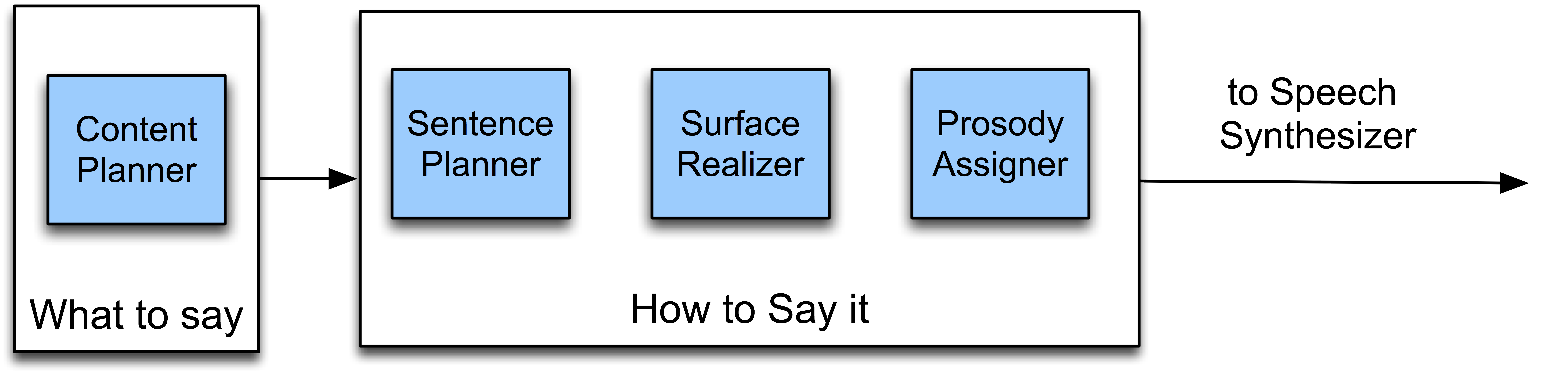 Converts representation from dialog manager
Dialogue Manager
Holds system together: Governs interaction style
Dialogue Manager
Holds system together: Governs interaction style
Takes input from ASR/NLU
Dialogue Manager
Holds system together: Governs interaction style
Takes input from ASR/NLU

Maintains dialog state, history
Incremental frame construction
Reference, ellipsis resolution
Determines what system does next
Dialogue Manager
Holds system together: Governs interaction style
Takes input from ASR/NLU

Maintains dialog state, history
Incremental frame construction
Reference, ellipsis resolution
Determines what system does next

Interfaces with task manager/backend app
Dialogue Manager
Holds system together: Governs interaction style
Takes input from ASR/NLU

Maintains dialog state, history
Incremental frame construction
Reference, ellipsis resolution
Determines what system does next

Interfaces with task manager/backend app

Formulates basic response, passes to NLG,TTS
Dialog Management Types
Finite-State Dialog Management

Frame-based Dialog Management

Information State Manager

Statistical Dialog Management
Finite-State Management
Finite-State DialogueManagement
Simplest type of dialogue management
States: 
Questions system asks user
Arcs:
User responses
Finite-State DialogueManagement
Simplest type of dialogue management
States: 
Questions system asks user
Arcs:
User responses
System controls interactions:
Interprets all input based on current state
Assumes any user input is response to last question
Finite-State Dialogue Management
Initiative:
Control of the interaction
Who’s in control here?
Finite-State Dialogue Management
Initiative:
Control of the interaction
Who’s in control here?
System! 
“system initiative”/”single initiative”
Natural?
Finite-State Dialogue Management
Initiative:
Control of the interaction
Who’s in control here?
System! 
“system initiative”/”single initiative”
Natural? No!
Human conversation goes back and forth
Deploy targeted vocabulary / grammar for state	
Add ‘universals’ – accessible anywhere in dialog
‘Help’, ‘Start over’
Pros and Cons
Advantages
Pros and Cons
Advantages
Straightforward to encode
Clear mapping of interaction to model
Well-suited to simple information access
System initiative
Disadvantages
Pros and Cons
Advantages
Straightforward to encode
Clear mapping of interaction to model
Well-suited to simple information access
System initiative
Disadvantages
Limited flexibility of interaction
Constrained input – single item
Fully system controlled
Restrictive dialogue structure, order
Ill-suited to complex problem-solving
Frame-based Dialogue Management
Essentially form-filling
User can include any/all of the pieces of form
System must determine which entered, remain
Rules determine next action, question, information presentation
Frame-based Dialogue Management
Essentially form-filling
User can include any/all of the pieces of form
System must determine which entered, remain
Rules determine next action, question, information presentation
Frames and Initiative
Mixed initiative systems:
A) User/System can shift control arbitrarily, any time
Difficult to achieve
B) Mix of control based on prompt type
Frames and Initiative
Mixed initiative systems:
A) User/System can shift control arbitrarily, any time
Difficult to achieve
B) Mix of control based on prompt type
Prompts:
Open prompt: ‘How may I help you?’
Frames and Initiative
Mixed initiative systems:
A) User/System can shift control arbitrarily, any time
Difficult to achieve
B) Mix of control based on prompt type
Prompts:
Open prompt: ‘How may I help you?’
Open-ended, user can respond in any way
Directive prompt: ‘Say yes to accept call, or no o.w.’
Frames and Initiative
Mixed initiative systems:
A) User/System can shift control arbitrarily, any time
Difficult to achieve
B) Mix of control based on prompt type
Prompts:
Open prompt: ‘How may I help you?’
Open-ended, user can respond in any way
Directive prompt: ‘Say yes to accept call, or no o.w.’
Stipulates user response type, form
Dialogue Management:Confirmation
Miscommunication common in SDS
“Error spirals” of sequential errors
Highly problematic
Recognition, recovery crucial
Confirmation strategies can detect, mitigate
Explicit confirmation:
Dialog Example
Travel Planning
Dialogue Management:Confirmation
Miscommunication common in SDS
“Error spirals” of sequential errors
Highly problematic
Recognition, recovery crucial
Confirmation strategies can detect, mitigate
Explicit confirmation:
Ask for verification of each input
Implicit confirmation:
Dialogue Management:Confirmation
Miscommunication common in SDS
“Error spirals” of sequential errors
Highly problematic
Recognition, recovery crucial
Confirmation strategies can detect, mitigate
Explicit confirmation:
Ask for verification of each input
Implicit confirmation:
Include input information in subsequent prompt
Confirmation Strategies
Explicit:
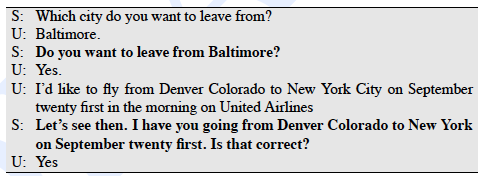 Confirmation Strategy
Implicit:
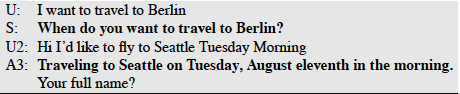 Pros and Cons
Grounding of user input
Weakest grounding 
I.e. continued att’n, next relevant contibution
Pros and Cons
Grounding of user input
Weakest grounding insufficient
 I.e. continued att’n, next relevant contibution
Explicit:
Pros and Cons
Grounding of user input
Weakest grounding insufficient
 I.e. continued att’n, next relevant contibution
Explicit: highest: repetition
Implicit:
Pros and Cons
Grounding of user input
Weakest grounding insufficient
 I.e. continued att’n, next relevant contibution
Explicit: highest: repetition
Implicit: demonstration, display
Explicit;
Pros and Cons
Grounding of user input
Weakest grounding insufficient
 I.e. continued att’n, next relevant contibution
Explicit: highest: repetition
Implicit: demonstration, display
Explicit;
Pro: easier to correct; Con: verbose, awkward, non-human
Implicit:
Pros and Cons
Grounding of user input
Weakest grounding insufficient
 I.e. continued att’n, next relevant contibution
Explicit: highest: repetition
Implicit: demonstration, display
Explicit;
Pro: easier to correct; Con: verbose, awkward, non-human
Implicit:
Pro: more natural, efficient; Con: less easy to correct
VoiceXML
W3C standard for simple frame-based dialogues
Fairly common in commercial settings
Construct forms, menus
Forms get field data
Using attached prompts
With specified grammar (CFG)
With simple semantic attachments
Simple VoiceXML Example
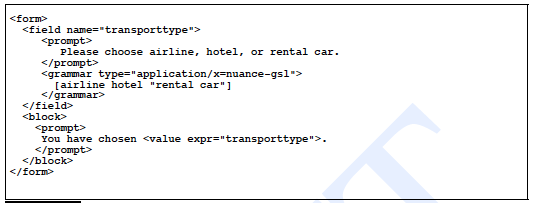 Frame-based Systems:Pros and Cons
Advantages
Relatively flexible input – multiple inputs, orders
Well-suited to complex information access (air)
Supports different types of initiative

Disadvantages
Ill-suited to more complex problem-solving
Form-filling applications
Information State Dialogue Management
Problem: Not every task is equivalent to form-filling
Real tasks require:
Proposing ideas, refinement, rejection, grounding, clarification, elaboration, etc
Information state models include:
Information state 
Dialogue act interpreter
Dialogue act generator
Update rules
Control structure
Information State Architecture
Simple ideas, complex execution
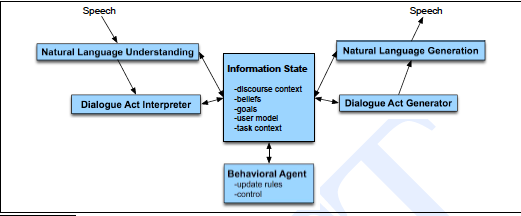 Dialogue Acts
Extension of speech acts
Adds structure related to conversational phenomena
Grounding, adjacency pairs, etc
Many proposed tagsets
Dialogue Act Interpretation
Automatically tag utterances in dialogue
Some simple cases:
YES-NO-Q: Will breakfast be served on USAir 1557?
                  I don’t care about lunch.
                  Show be flights from L.A. to Orlando
Dialogue Act Interpretation
Automatically tag utterances in dialogue
Some simple cases:
YES-NO-Q: Will breakfast be served on USAir 1557?
Statement: I don’t care about lunch.
                  Show be flights from L.A. to Orlando
Dialogue Act Interpretation
Automatically tag utterances in dialogue
Some simple cases:
YES-NO-Q: Will breakfast be served on USAir 1557?
Statement: I don’t care about lunch.
Command: Show be flights from L.A. to Orlando
Is it always that easy?
Can you give me the flights from Atlanta to Boston?
Yeah.
Dialogue Act Interpretation
Automatically tag utterances in dialogue
Some simple cases:
YES-NO-Q: Will breakfast be served on USAir 1557?
Statement: I don’t care about lunch.
Command: Show be flights from L.A. to Orlando
Is it always that easy?
Can you give me the flights from Atlanta to Boston?
Yeah.
Depends on context: Y/N answer; agreement; back-channel
Detecting Correction Acts
Miscommunication is common in SDS
Utterances after errors misrecognized >2x as often
Frequently repetition or paraphrase of original input
Detecting Correction Acts
Miscommunication is common in SDS
Utterances after errors misrecognized >2x as often
Frequently repetition or paraphrase of original input
Systems need to detect, correct
Detecting Correction Acts
Miscommunication is common in SDS
Utterances after errors misrecognized >2x as often
Frequently repetition or paraphrase of original input
Systems need to detect, correct
Corrections are spoken differently:
Hyperarticulated (slower, clearer) -> lower ASR conf.
Some word cues: ‘No’,’ I meant’, swearing..
Detecting Correction Acts
Miscommunication is common in SDS
Utterances after errors misrecognized >2x as often
Frequently repetition or paraphrase of original input
Systems need to detect, correct
Corrections are spoken differently:
Hyperarticulated (slower, clearer) -> lower ASR conf.
Some word cues: ‘No’,’ I meant’, swearing..
Can train classifiers to recognize with good acc.
Designing Dialog
Apply user-centered design
Designing Dialog
Apply user-centered design
Study user and task: How?
Designing Dialog
Apply user-centered design
Study user and task: How?
Interview potential users, record human-human tasks
Study how the user interacts with the system
Designing Dialog
Apply user-centered design
Study user and task: How?
Interview potential users, recorded human-human tasks
Study how the user interacts with the system
But it’s not built yet….
Designing Dialog
Apply user-centered design
Study user and task: How?
Interview potential users, recorded human-human tasks
Study how the user interacts with the system
But it’s not built yet….
Wizard-of-Oz systems:  Simulations 
User thinks they’re interacting with a system, but it’s driven by a human
Prototypes
Designing Dialog
Apply user-centered design
Study user and task: How?
Interview potential users, recorded human-human tasks
Study how the user interacts with the system
But it’s not built yet….
Wizard-of-Oz systems:  Simulations 
User thinks they’re interacting with a system, but it’s driven by a human
Prototypes
Iterative redesign:
Test system: see how users really react, what problems occur, correct, repeat
SDS Evaluation
Goal: Determine overall user satisfaction
Highlight systems problems; help tune
SDS Evaluation
Goal: Determine overall user satisfaction
Highlight systems problems; help tune
Classically: Conduct user surveys
SDS Evaluation
Goal: Determine overall user satisfaction
Highlight systems problems; help tune
Classically: Conduct user surveys
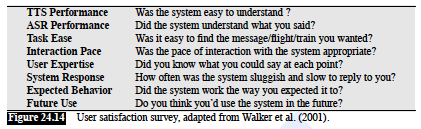 SDS Evaluation
User evaluation issues:
SDS Evaluation
User evaluation issues:
Expensive; often unrealistic; hard to get real user to do
Create model correlated with human satisfaction
Criteria:
SDS Evaluation
User evaluation issues:
Expensive; often unrealistic; hard to get real user to do
Create model correlated with human satisfaction
Criteria:
Maximize task success
Measure task completion: % subgoals; Kappa of frame values
Minimize task costs
Efficiency costs: time elapsed; # turns; # error correction turns
Quality costs:  # rejections; # barge-in; concept error rate
PARADISE Model
PARADISE Model
Compute user satisfaction with questionnaires
Extract task success and costs measures from corresponding dialogs
Automatically or manually

Perform multiple regression:
Assign weights to all factors of contribution to Usat
Task success, Concept accuracy key
Allows prediction of accuracy on new dialog
Summary
Spoken Dialogue Systems:
Build on existing text-based NLP techniques, but

Incorporate dialogue specific factors:
Turn-taking, grounding, dialogue acts

Affected by computational and modal constraints
Recognition errors, processing speed, etc.
Speech transience, slowness

Becoming more widespread and more flexible
Semantic Grammars
Alternatives:
Full parser with semantic attachments
Domain-specific analyzers
CFG in which the LHS of rules is a semantic category:
LIST -> show me | I want | can I see|…
DEPARTTIME -> (after|around|before) HOUR| morning | afternoon | evening
HOUR -> one|two|three…|twelve (am|pm)
FLIGHTS -> (a) flight|flights
ORIGIN -> from CITY
DESTINATION -> to CITY
CITY -> Boston | San Francisco | Denver | Washington
Result
SHOW FLIGHT       ORIGIN  DEST DEP_DATE DEP_TIME
Show me flights from Boston to SFO on Tuesday morning
Verbmobil DA
18 high level tags
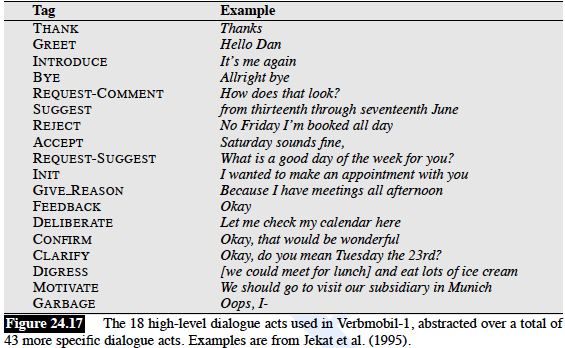 Dialogue Act Ambiguity
Indirect speech acts
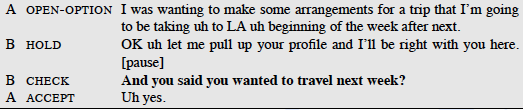 Performance Functions for 3 Systems
ELVIS User Sat.= .21* COMP + .47 * MRS - .15 * ET
TOOT User Sat.= .35* COMP + .45* MRS - .14*ET
ANNIE User Sat.= .33*COMP + .25* MRS +.33* Help

COMP: User perception of task completion (task success)
MRS: Mean (concept) recognition accuracy (cost)
ET: Elapsed time (cost)
Help: Help requests (cost)